BSH2021-PO-237
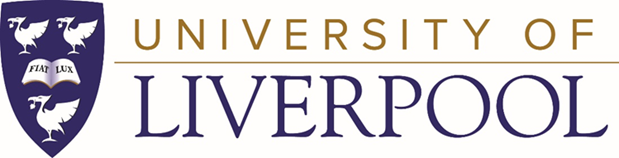 ADAMTS13 activity trends in TTP patients with COVID-19 infection
R.J. SHAW 1, 2, J.KENWORTHY 2,, A.LAWRENSON3, C.H.TOH1, 2 and T.DUTT2 
1 University of Liverpool, United Kingdom
2 Liverpool University NHS Hospitals Foundation Trust, United Kingdom
3 Liverpool Clinical Laboratories, United Kingdom
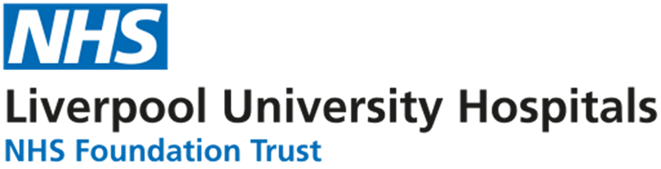 RESULTS
INTRODUCTION
Thrombotic thrombocytopenic purpura (TTP) is a rare but potentially fatal diagnosis caused by deficiency in von-Willebrand cleaving protease, ADAMTS13. 
1/3 will relapse1 and long-term monitoring of ADAMTS13 activity is essential. 
The COVID-19 pandemic has seen >2 million deaths worldwide2. 
Infection is a known trigger for TTP, where the associated inflammation increases levels of von Willebrand factor (VWF)3.
Elevated VWF Ag:ADAMTS13 activity ratio is strongly associated with COVID-19 severity4. This is in keeping with the prothrombotic state patients with COVID‐19 can develop. 
ADAMTS13 activity in the general population appears not to be affected by COVID-195.
This has not been investigated in patients with a known diagnosis of TTP.
aim
Importing / inserting files…
Images such as photographs, graphs, diagrams, logos, etc, can be added to the poster. Avoid long numerical tables as they will be difficult to read.
To insert images, go through the menus as follows: Insert / Picture / From File.  Locate the file on your computer, select and press OK. Please ensure all image files  are JPEG/PNG, other formats may cause images to get corrupted after saving.
Be aware of the image size you are importing.
* Typical symptoms included cough, fever and loss of sense of smell/taste

Three out of seven patients had evidence of other autoimmune disease.
The date of TTP diagnosis ranged from 15 years to 6 months previously.
One patient received rituximab within the last 6 months; 2 further patients received rituximab in the last 3 years. 
N=2/7 were on immunosuppressive therapy for alternative reasons (hydroxychloroquine for SLE and high dose steroids for ITP)
The patient with a diagnosis of congenital TTP was on maintenance plasma therapy

All patients survived COVID-19 infection.
Many TTP patients will have been shielding and therefore likely had less exposure to COVID-19 compared to the general population. 

In TTP patients with COVID-19 infection, there is a reduction in median ADAMTS13 activity levels of almost 50%, occurring around 1 month post infection.
To investigate the effect of COVID-19 infection on ADAMTS13 activity levels over time in patients with a confirmed diagnosis of TTP.
METHOD
Retrospective case series

Patients registered with Liverpool Regional TTP Centre, UK with COVID-19 infection between April 2020 and January 2021

Demographics, clinical and laboratory data were collected from electronic case notes.

Inclusion criteria: 

1) Confirmed diagnosis of congenital or immune-mediated TTP (based on ADAMTS13 activity <10% at diagnosis) AND

2) RT PCR swab confirmed COVID-19 infection
references
ACKNOWLEDGEMENTS
conclusions
Hovinga JAK, Vesely SK, Terrell DR, Lämmle B, George JN. Survival and relapse in patients with thrombotic thrombocytopenic purpura. Blood. 2010;115(8):1500-11.
WHO Coronavirus Disease (COVID-19) Dashboard 2020 [Available from: https://covid19.who.int/. [Accessed 12 April 2021]
Boneu B, Abbal M, Plante J, Bierme R. Letter: Factor-VIII complex and endothelial damage. Lancet (London, England). 1975;1(7922):1430.
Mancini I, Baronciani L, Artoni A, Colpani P, Biganzoli M, Cozzi G, et al. The ADAMTS13-von Willebrand factor axis in COVID-19 patients. Journal of thrombosis and haemostasis : JTH. 2021;19(2):513-21.
Escher R, Breakey N, Lämmle B. ADAMTS13 activity, von Willebrand factor, factor VIII and D-dimers in COVID-19 inpatients. Thrombosis research. 2020;192:174-5.
Mrs Carol Powell 
Liverpool TTP Patient Support Group.
COVID-19 infection in patients with a known diagnosis of TTP appears to be associated with a significant fall in ADAMTS13 activity
In the patients studied here there were no resulting cases of acute TTP relapse at the time of COVID-19 infection or within two months after
TTP patients with a lower baseline ADAMTS13 activity level may have a higher risk of relapse at the time of COVID-19 infection, prompting vigilance in such cases
CONTACT INFORMATION
Dr Rebecca J Shaw
Email: R.J.Shaw@liverpool.ac.uk